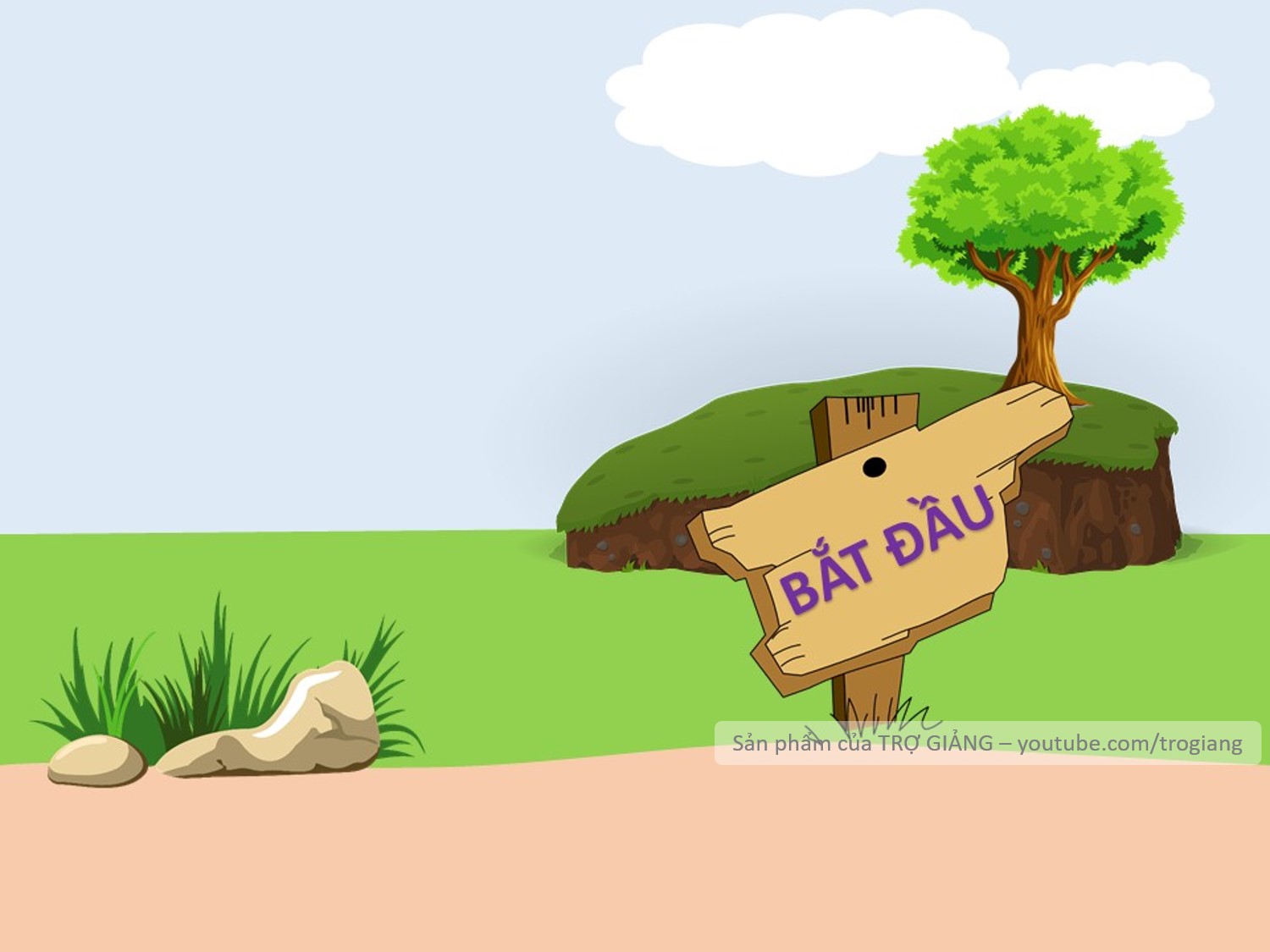 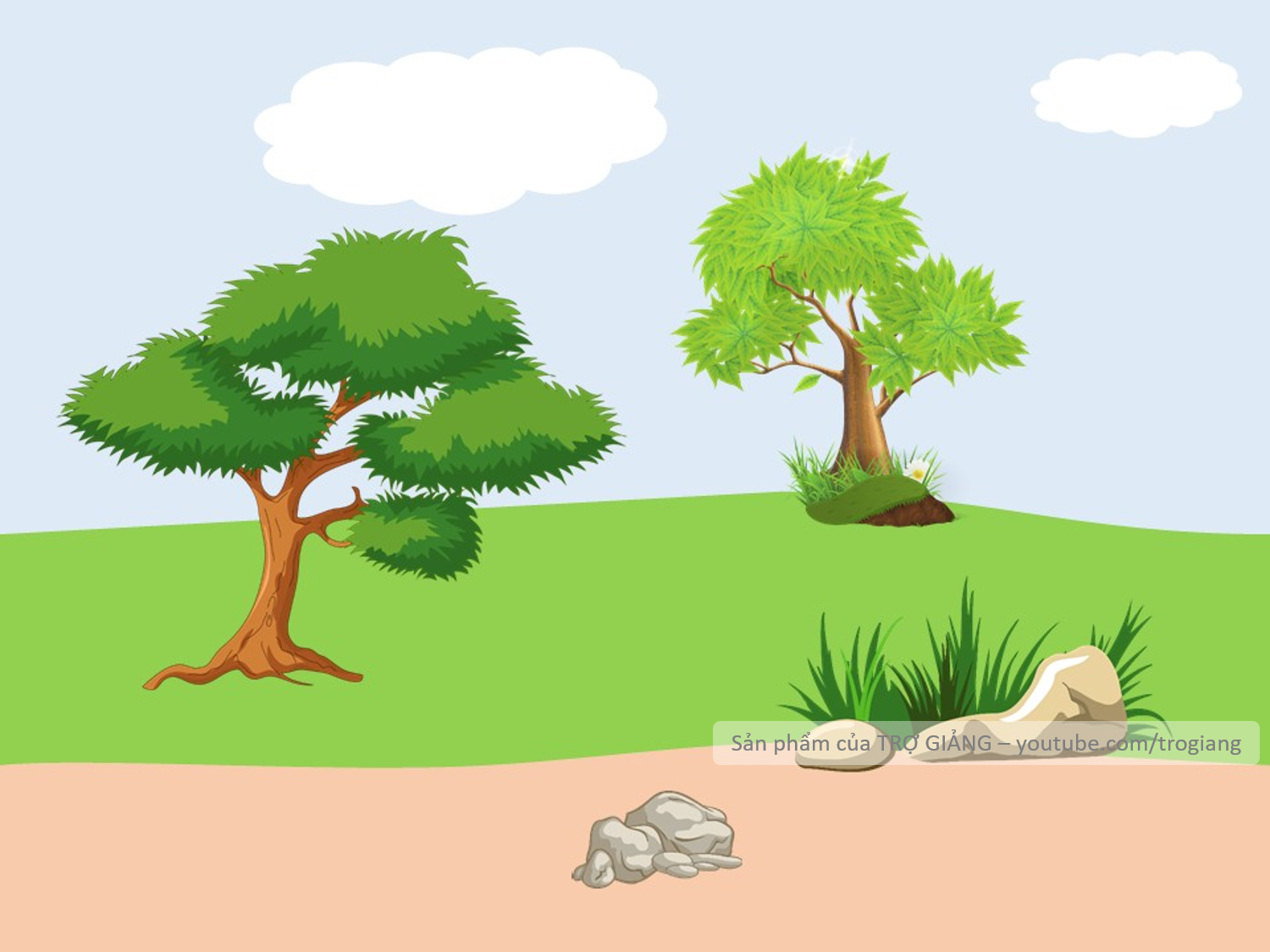 VƯỢT CHƯỚNG
NGẠI VẬT
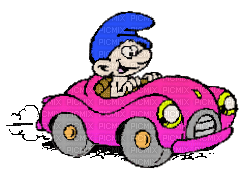 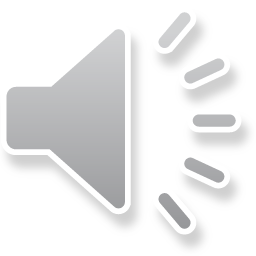 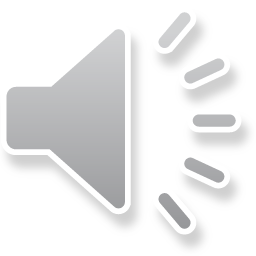 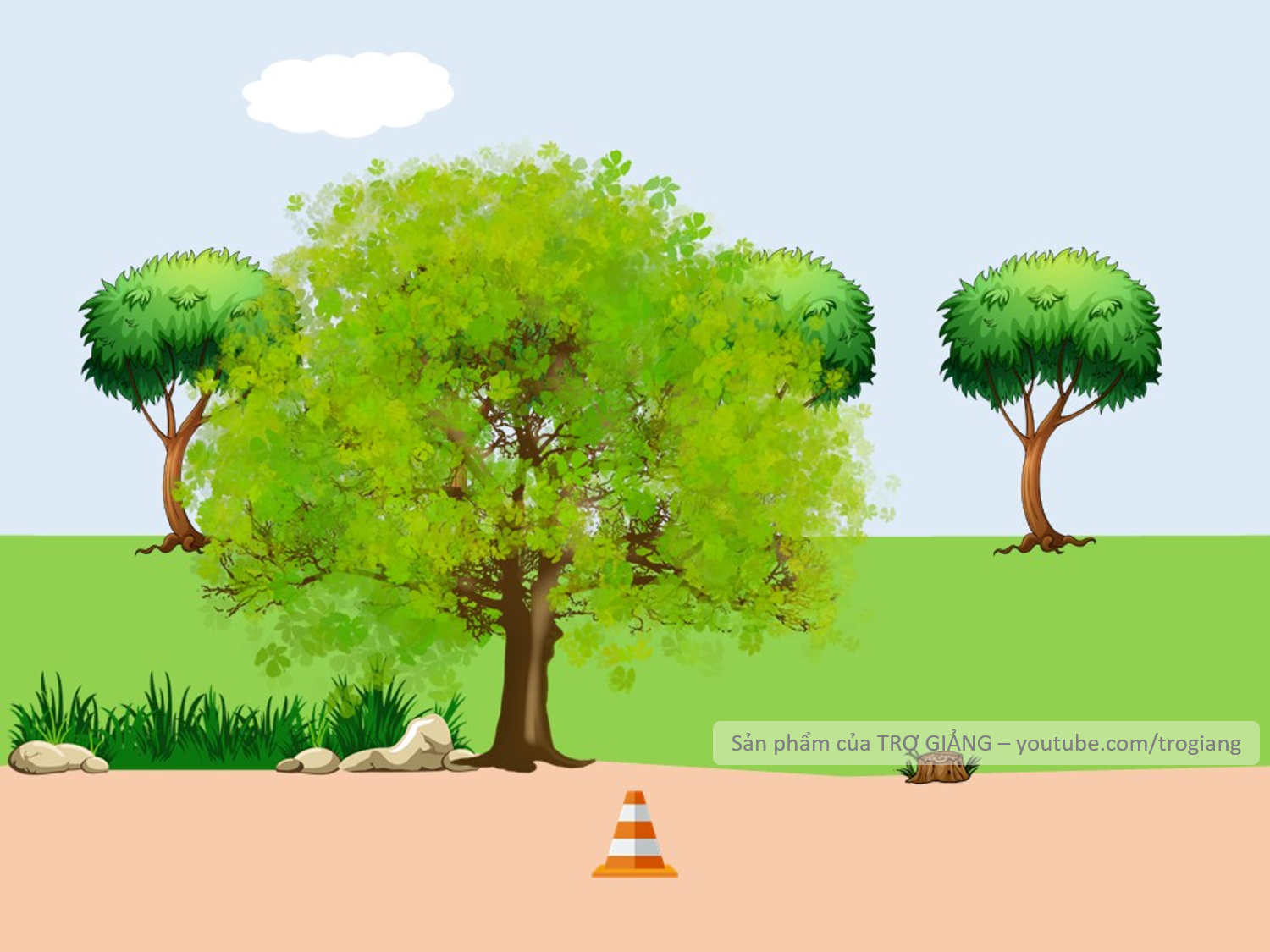 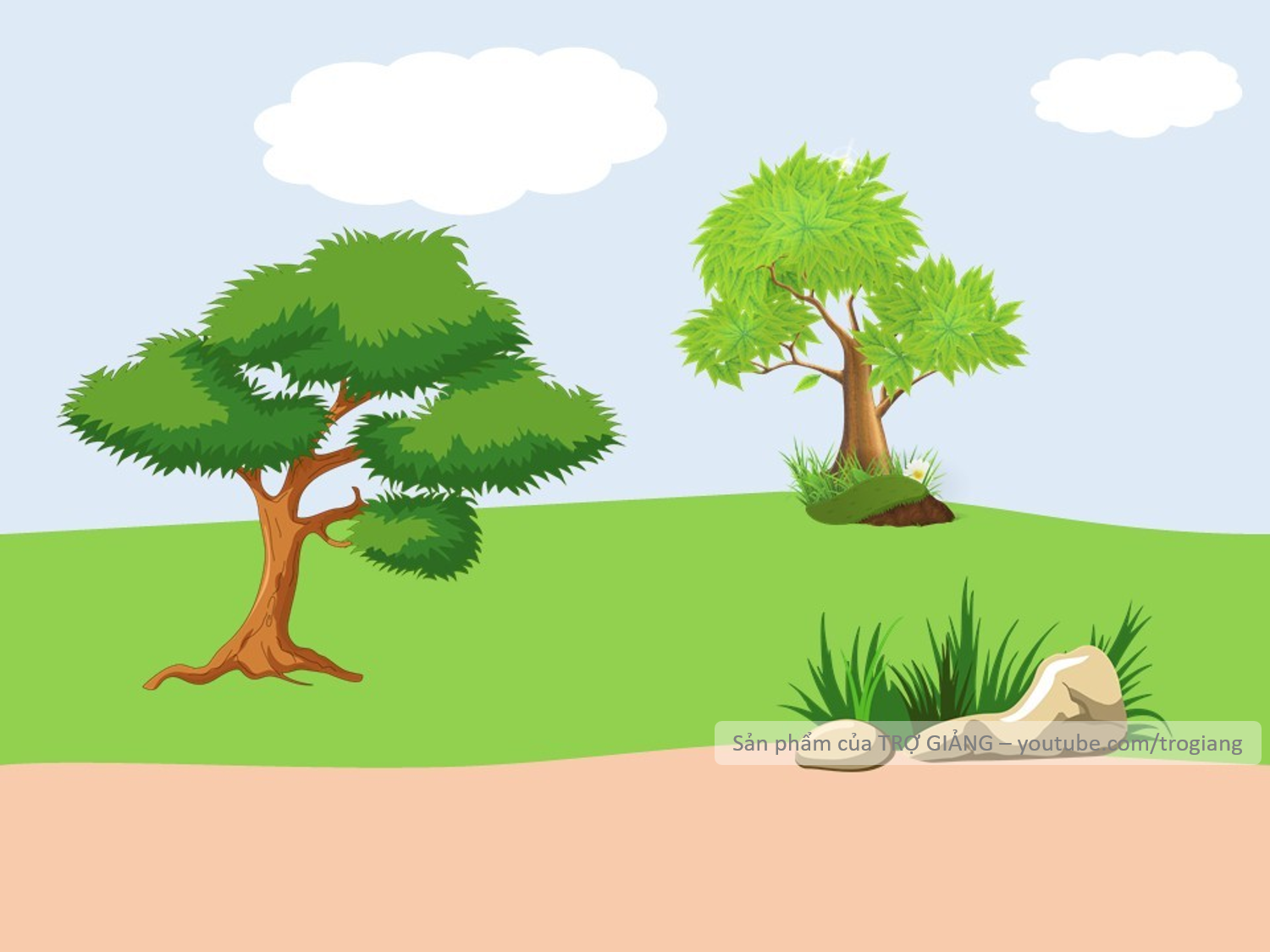 Câu 1: Sáu câu thơ đầu trong bài Kiều ở lầu Ngưng Bích nói về điều gì?
A. Hoàn cảnh Thúy Kiều bị giam lỏng ở bốn bức tường, xung quanh bị bao phủ bởi núi non
B. Kiều bị giam lỏng ở lầu Ngưng Bích, không gian xung quanh quạnh vắng, cô đơn, trơ trọi
C. Không gian, thời gian khép kín nhấn mạnh tình cảnh cô đơn, buồn bã của Thúy Kiều
D. Cả B và C đều đúng
Không trả lời được thì mình giúp cho để qua vòng nhé!
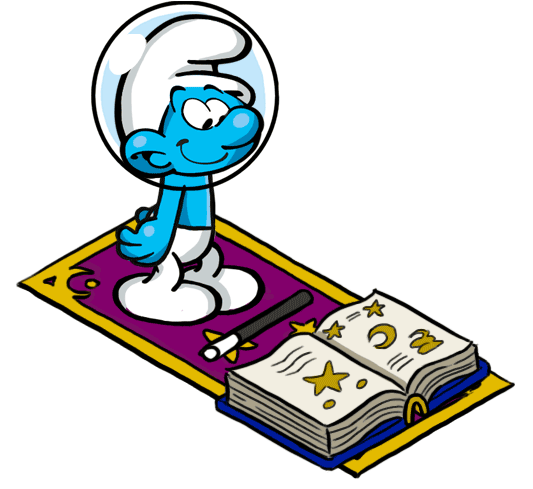 D
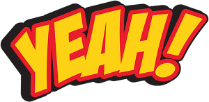 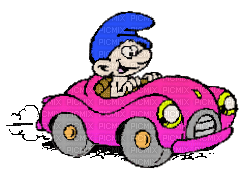 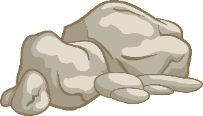 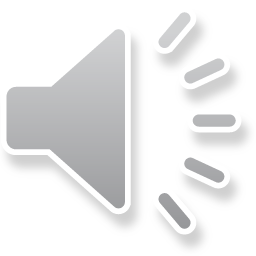 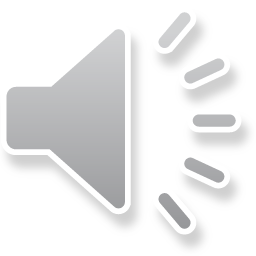 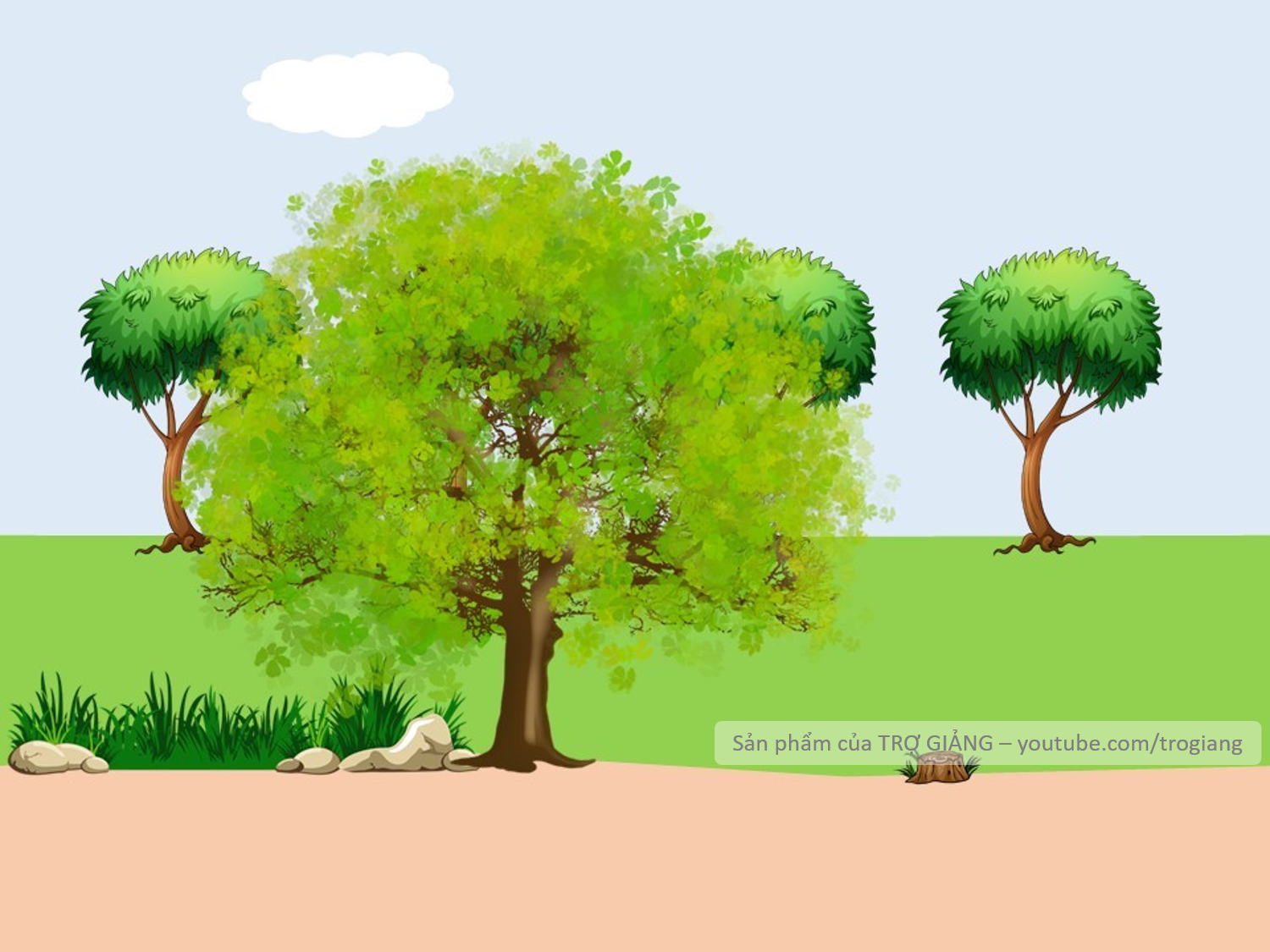 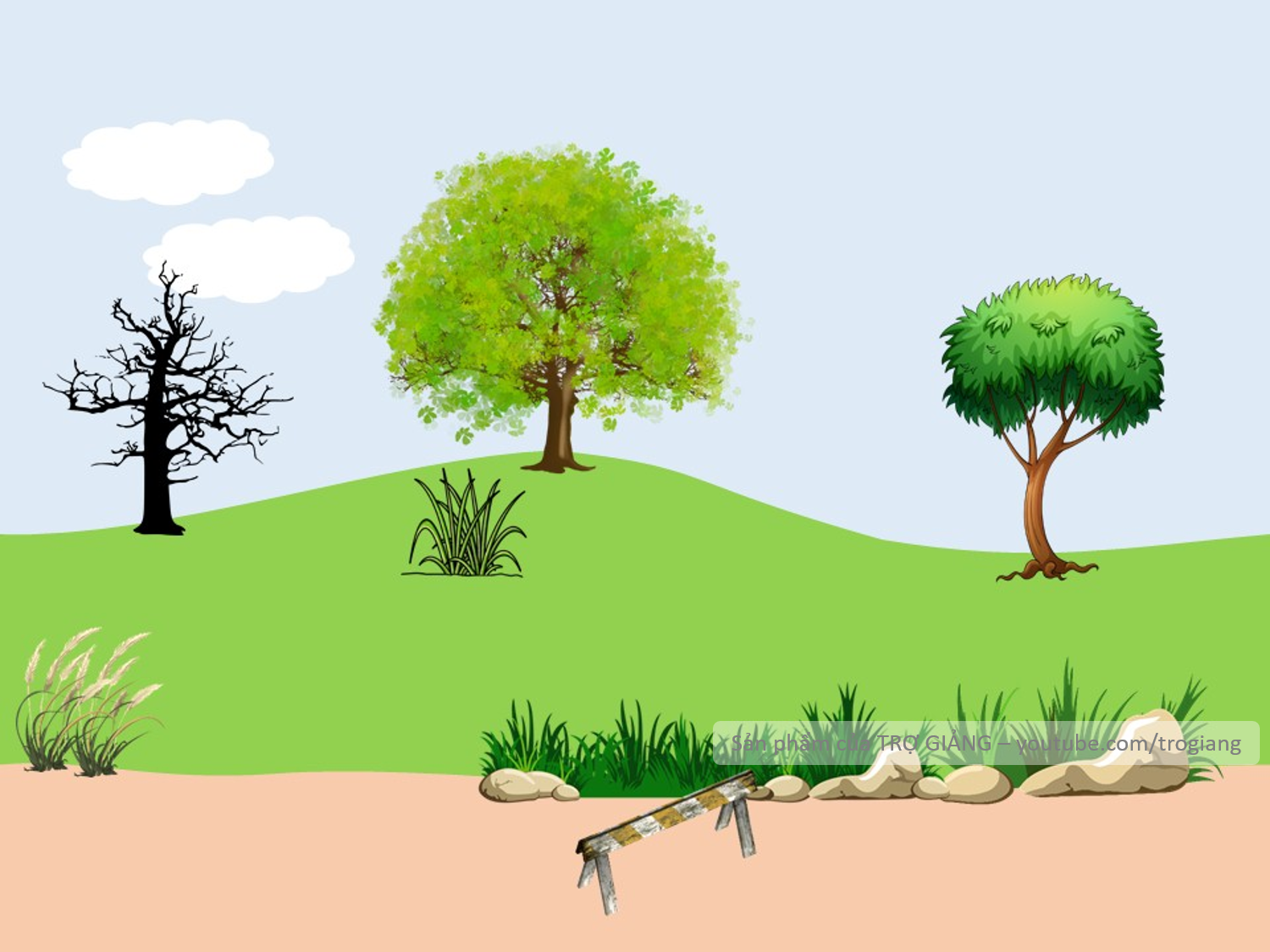 Câu 2: Trong 8 câu thơ cuối, biện pháp nghệ thuật nào được sử dụng đặc trưng nhất?
A. Điệp ngữ                                B. Tả cảnh ngụ tình
C. Ước lệ tượng trưng            D. Cả A và B
Không trả lời được thì mình giúp cho để qua vòng nhé!
B
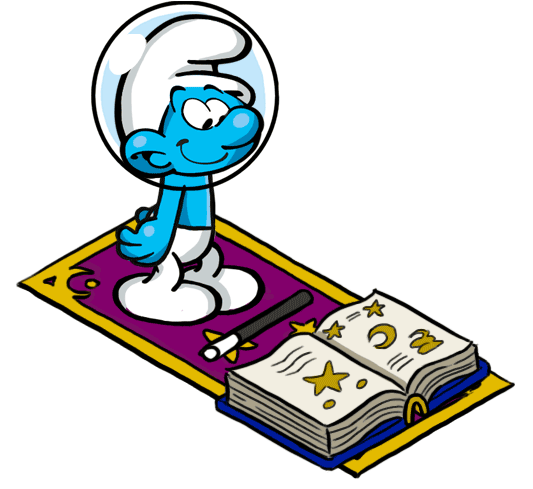 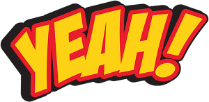 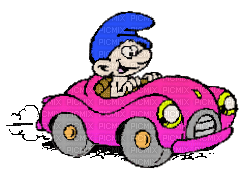 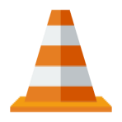 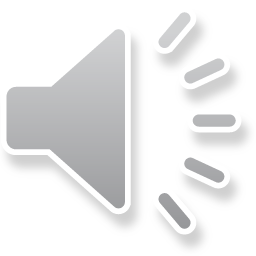 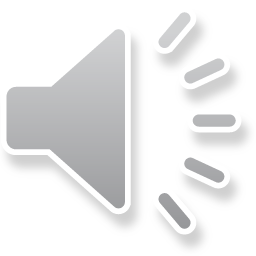 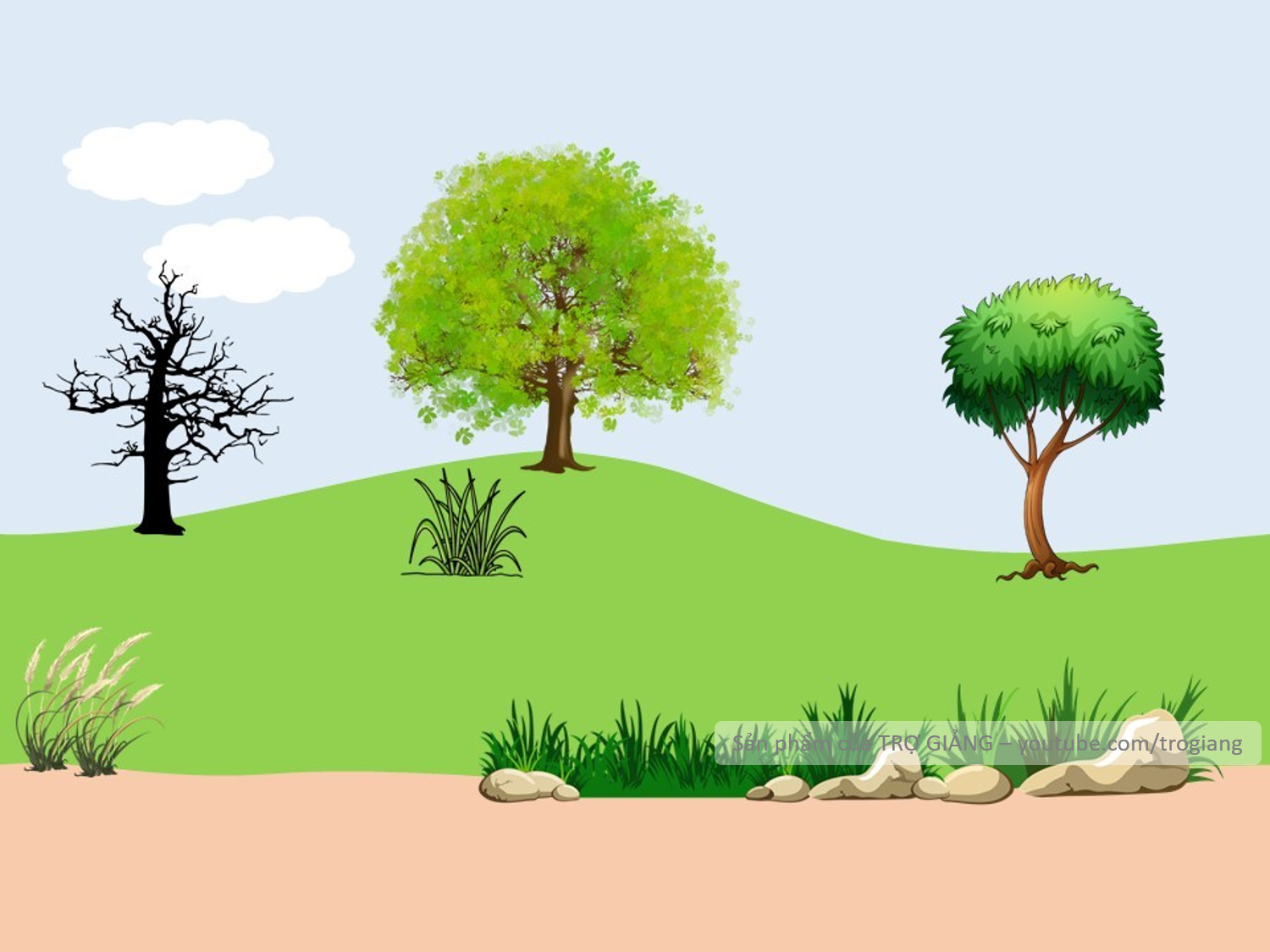 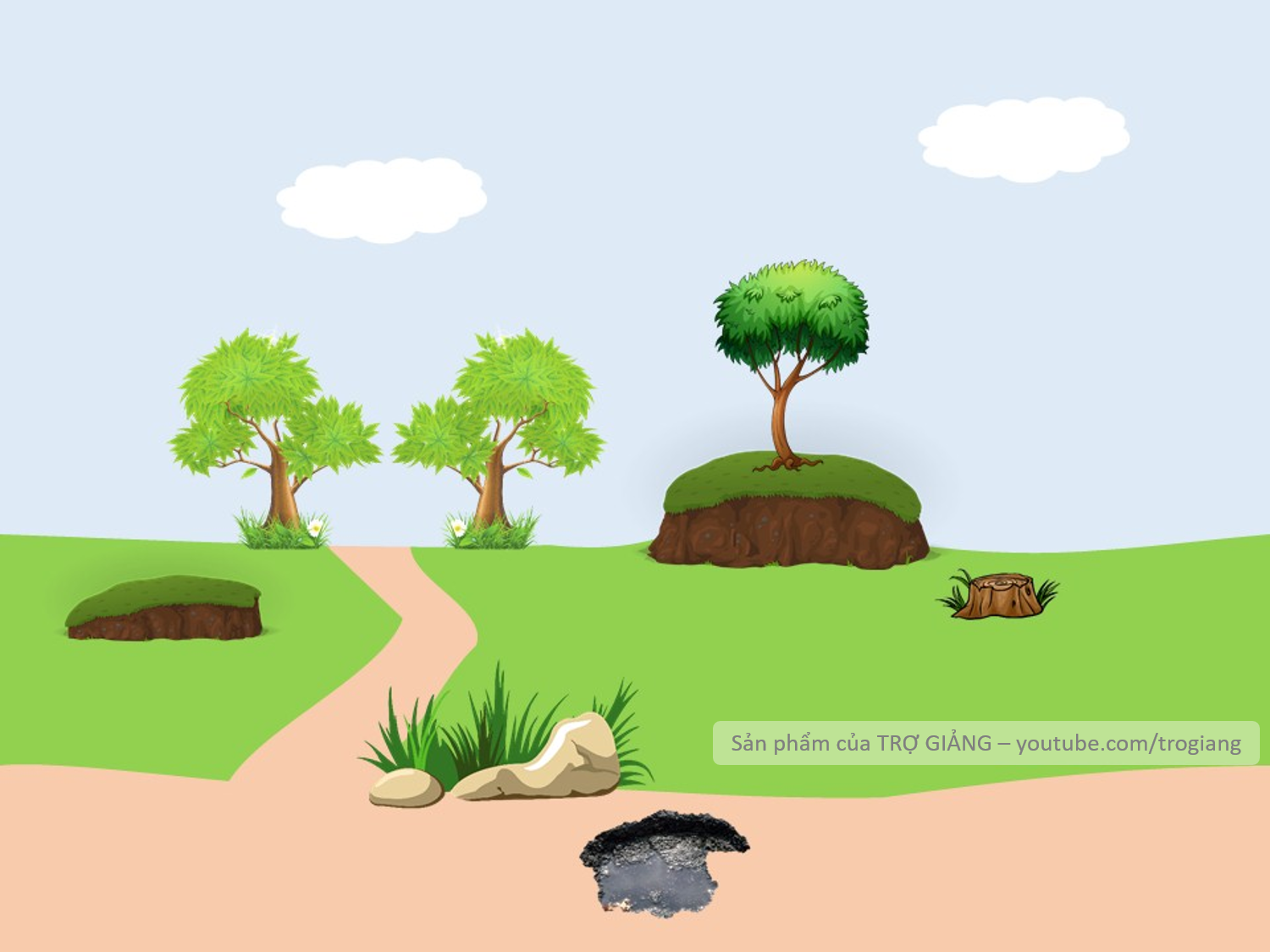 Câu 3: Đoạn trích Kiều ở lầu Ngưng Bích là một trong những đoạn miêu tả nội tâm nhân vật thành công nhất trong truyện Kiều, Đúng hay sai?
A. Đúng
B. Sai
Không trả lời được thì mình giúp cho để qua vòng nhé!
A
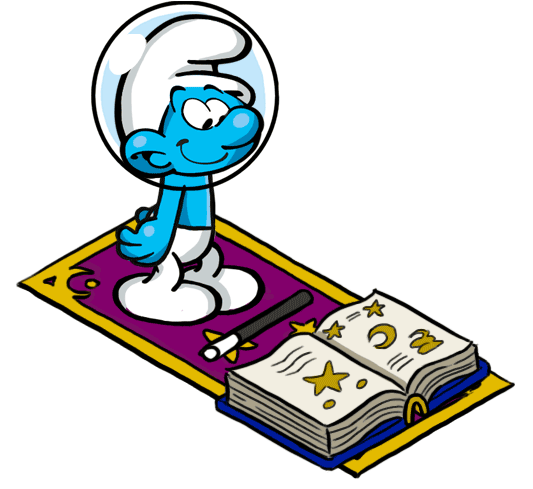 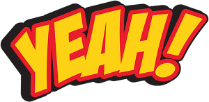 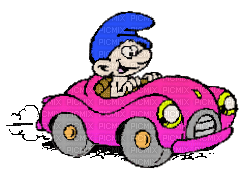 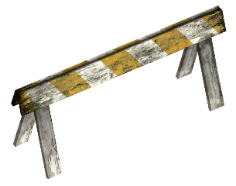 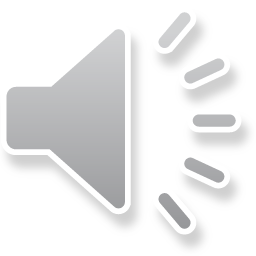 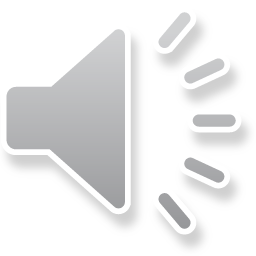 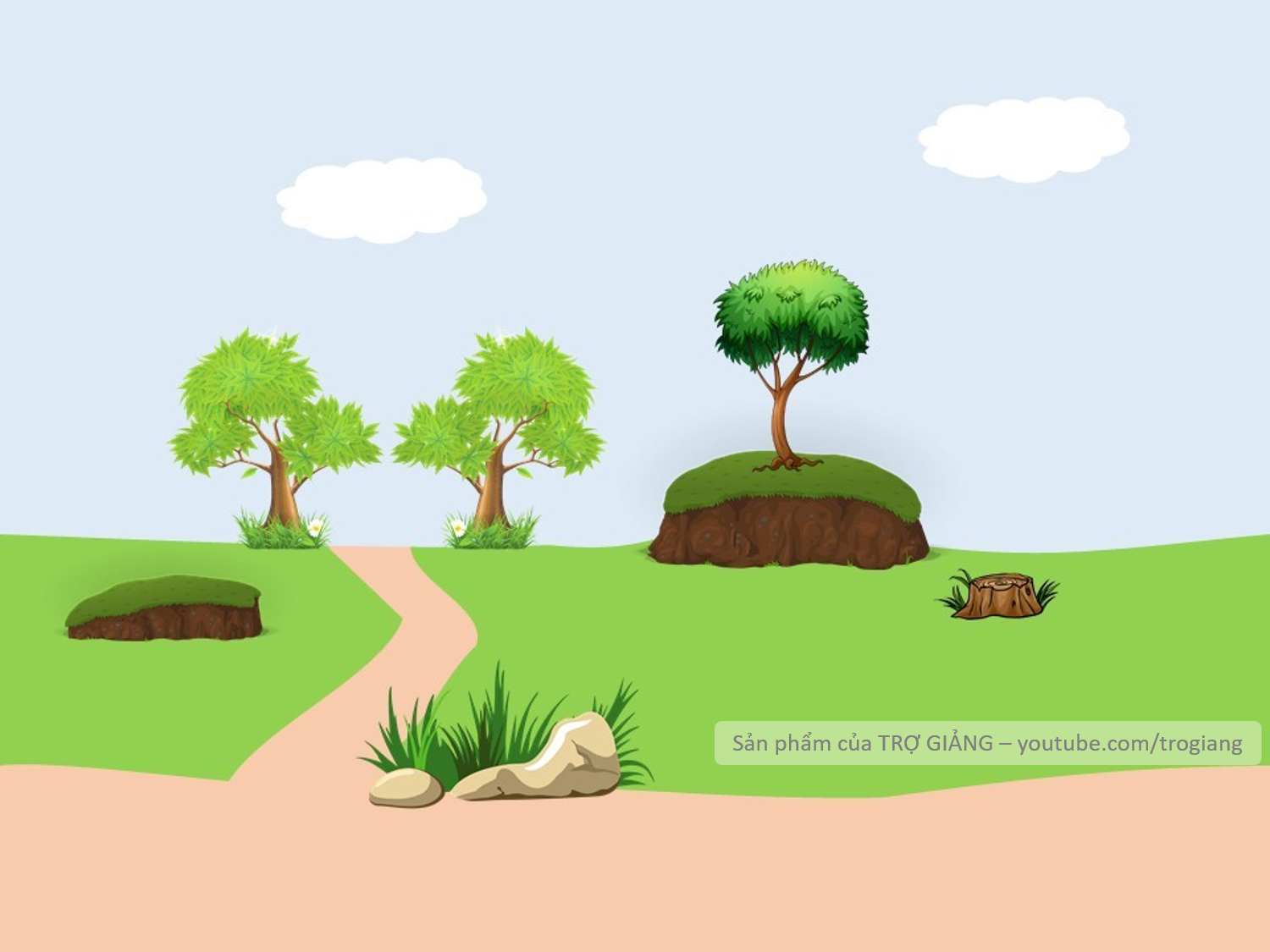 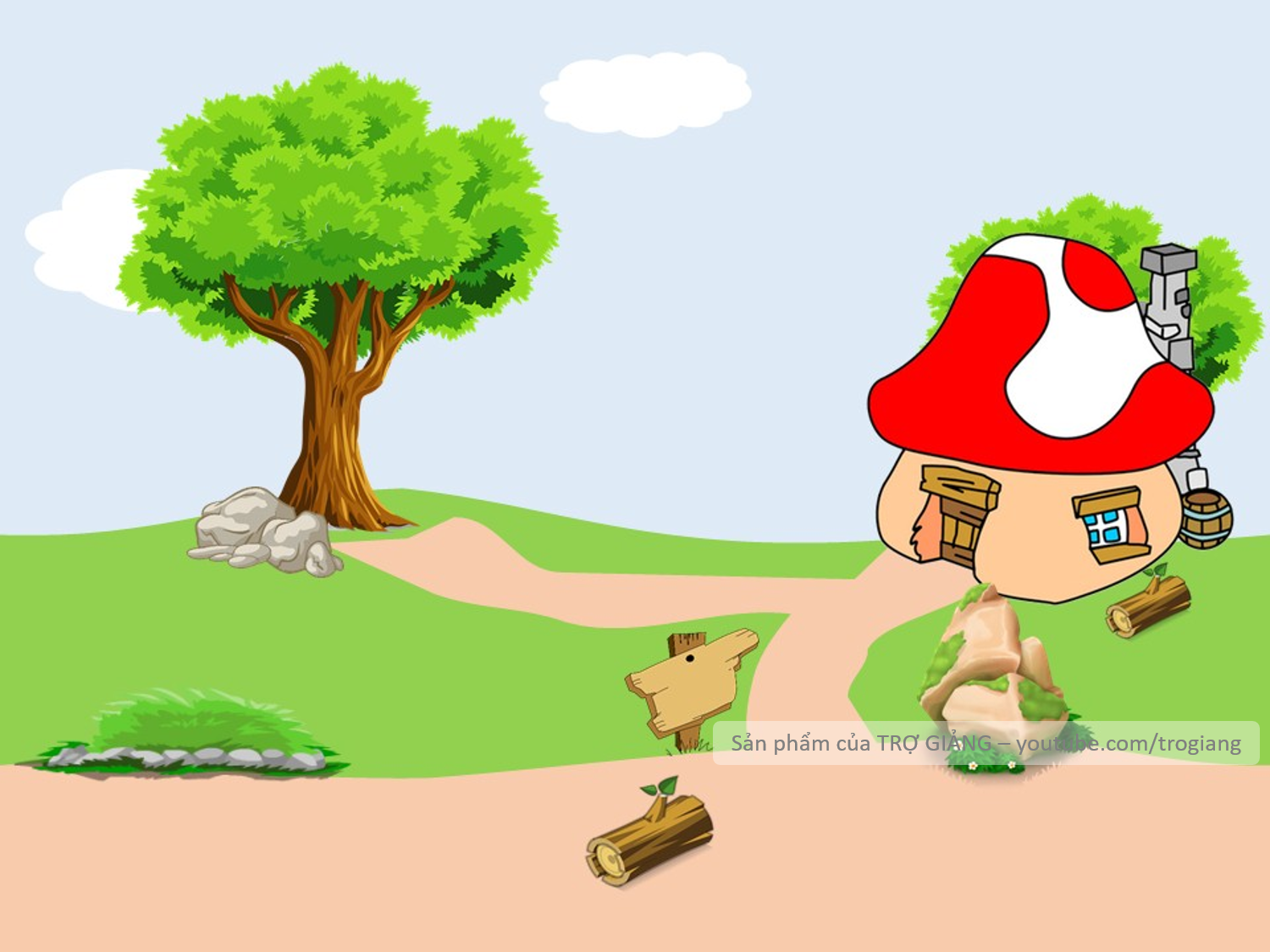 Câu 4: Câu thơ Tưởng người dưới nguyệt chén đồng/ Tin sương luống những rày công mong chờ gợi Thúy Kiều nỗi nhớ về ai?
A. Kim Trọng                             B. Từ Hải
C. Thúc Sinh                              D. Thúy Vân
Không trả lời được thì mình giúp cho để qua vòng nhé!
A
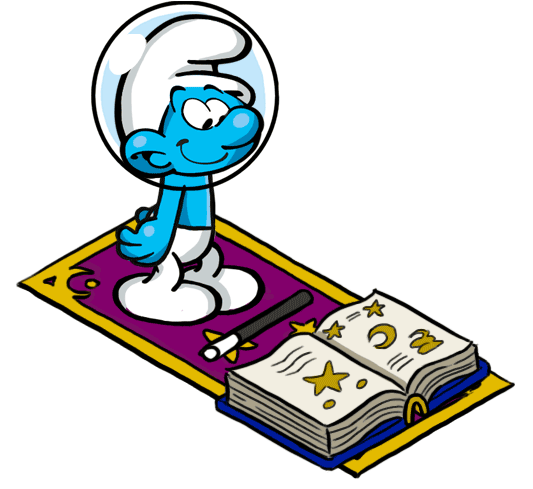 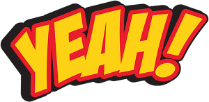 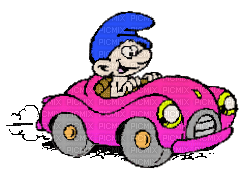 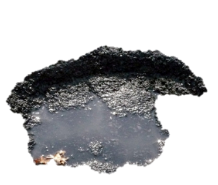 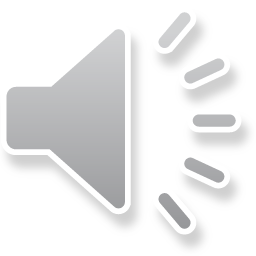 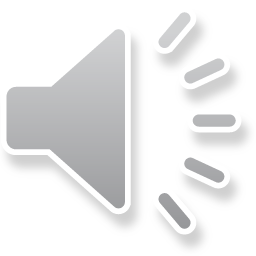 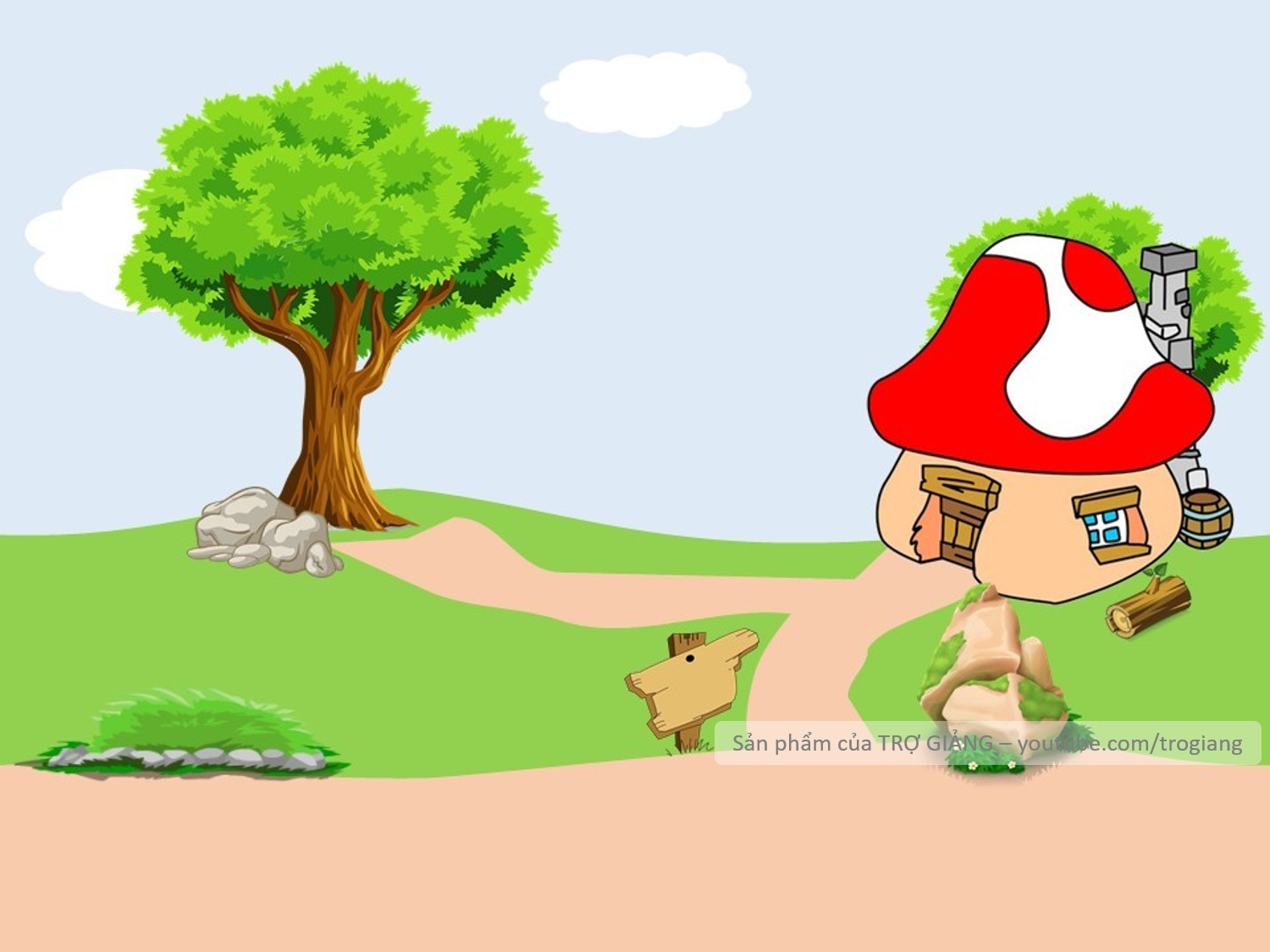 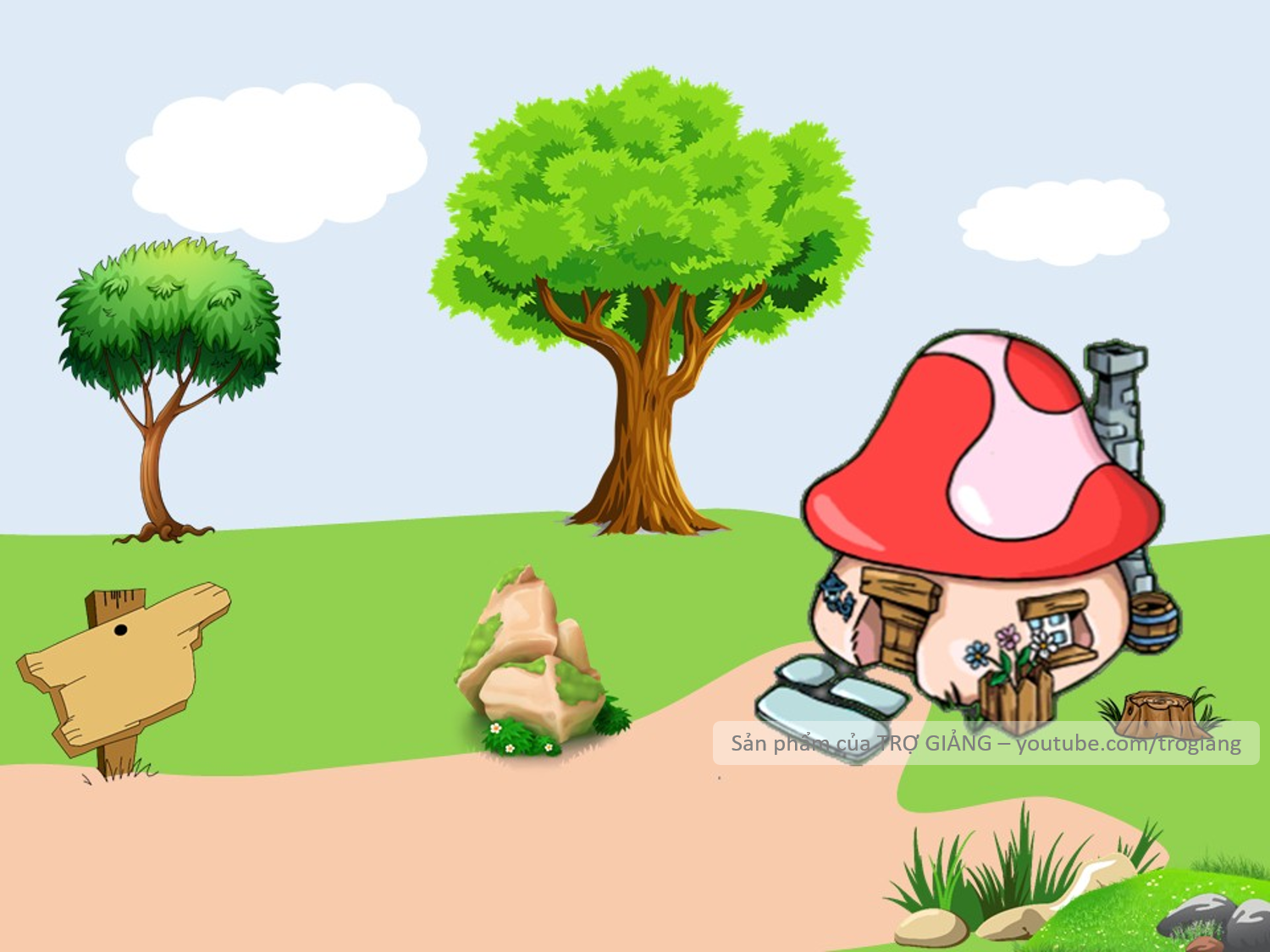 Câu 5: Tâm trạng của Thúy Kiều trong 8 câu thơ cuối bài là gì?
A. Tâm trạng buồn bã, nỗi nhớ, nỗi cô đơn của Kiều như ngàn đợt sóng trùng điệp càng khiến nỗi buồn dài dằng dặc, mênh mông
B. Nỗi nhớ tâm trạng cô đơn, sầu nhớ, cảm giác đau đớn trào lên
C. Dự cảm về thân phận bấp bênh, chìm nổi bấp bênh
D. Cả 3 đáp án trên
CHÀO MỪNG TÍ XÌ TRUM VỀ NHÀ
Không trả lời được thì mình giúp cho để qua vòng nhé!
D
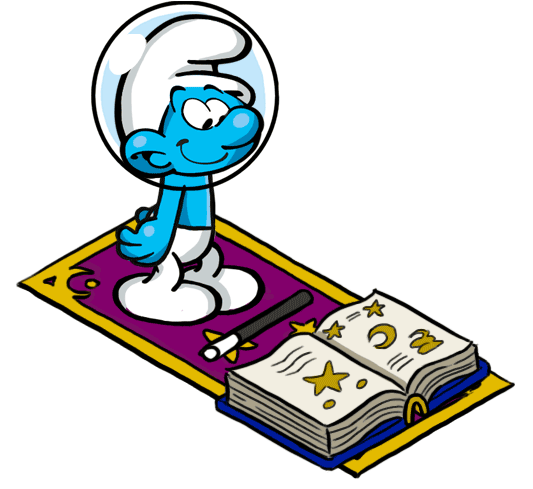 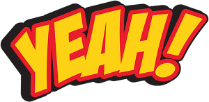 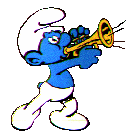 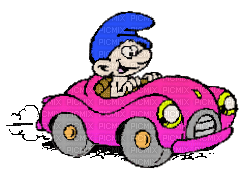 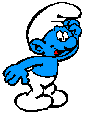 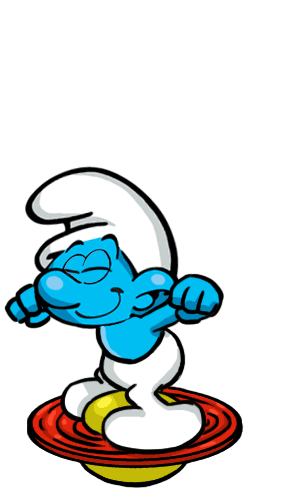 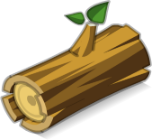 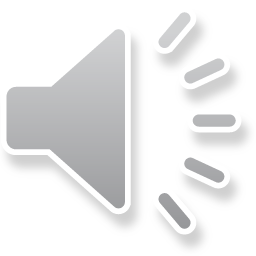 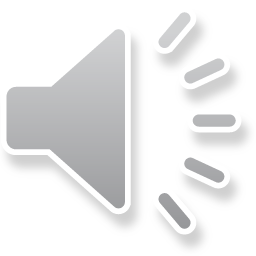 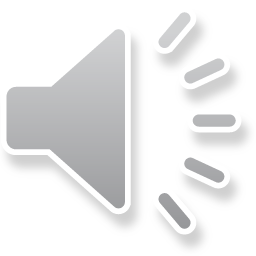 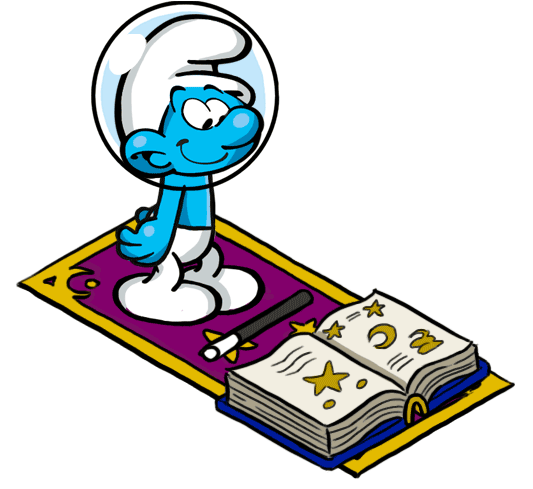 CÁCH CHƠI
Bước 1: Bấm vào màn hình ra câu hỏi
Bước 2: Bấm tiếp vào màn hình ra đáp án
Bước 3: Bấm vào chiếc xe của xì trum để vượt chướng ngại vật.
Trường hợp học sinh không có đáp án.
Bước 1: Bấm vào xì trum thảm bay sẽ ra đáp án.
Bước 2: Bấm tiếp vào màn hình để ra đáp án cuối cùng.
Bước 3: Bấm vào chiếc xe của xì trum để vượt chướng ngại vật.
Mẹo vặt : Bấm vào xì trum thảm bay sẽ mất đáp án mà xì trum thảm bay đưa ra, không bấm qua vòng cũng tự mất.
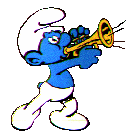 Cảm ơn các bạn đã ủng hộ TRỢ GIẢNGĐăng ký kênh tạo động lực cho mình ra nhiều trò chơi mới bạn tôi nhé!( Sến xíu : yêu các bạn thật nhiều hihi : )